Part 2
How Bitcoin Achieves Decentralization
Lecture 2.1:

Centralization vs. decentralization
Centralization vs. decentralization
Competing paradigms that underlie many digital technologies
Decentralization is not all-or-nothing
E-mail: 	decentralized protocol, but dominated by 	centralized webmail services
Equifax?
Aspects of decentralization in Bitcoin
Who maintains the ledger?
Who has authority over which transactions are valid?
Who creates new bitcoins?
Who determines how the rules of the system change?
How do bitcoins acquire exchange value?

Beyond the protocol: 
exchanges, wallet software, service providers...
Aspects of decentralization in Bitcoin
Peer-to-peer network:
	open to anyone, low barrier to entry

Mining:
	open to anyone, but inevitable concentration of power
	often seen as undesirable (Decentralized Mining in Centralized Pools) 

Updates to software:
	core developers trusted by community, have great power
Lecture 2.2:

Distributed consensus
Bitcoin’s key challenge
Key technical challenge of decentralized e-cash: distributed consensus 

or: how to decentralize ScroogeCoin

(remove trust of Scrooge’s reputation)
Why consensus protocols?
Traditional motivation: reliability in distributed systems

Distributed key-value store enables various applications:
DNS, public key directory, stock trades …
Good targets for Altcoins!
Defining distributed consensus
The protocol terminates and all correct nodes decide on the same value

This value must have been proposed by some correct node

Liveness
Safety/consistency
Non-trivial
Bitcoin is a peer-to-peer system
When Alice wants to pay Bob: she broadcasts the transaction to all Bitcoin nodes
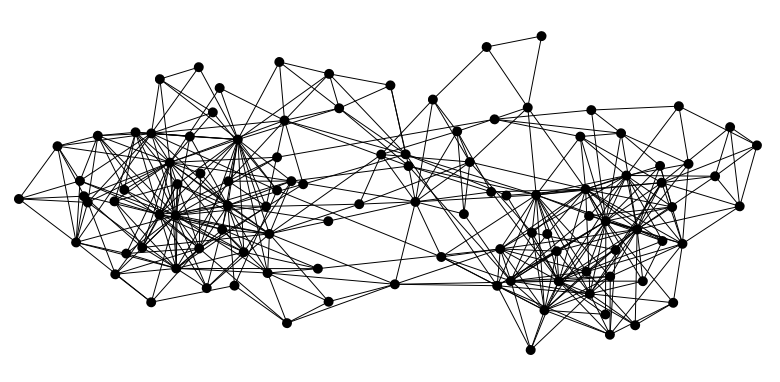 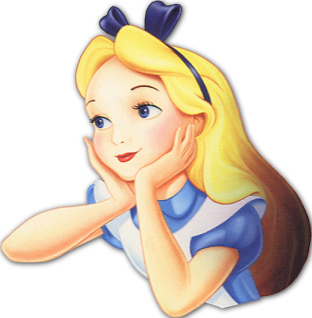 signed by Alice
Pay to pkBob : H(  )
Note: Bob’s computer is not in the picture
Bitcoin P2P network
https://ieeexplore.ieee.org/stamp/stamp.jsp?arnumber=8703385
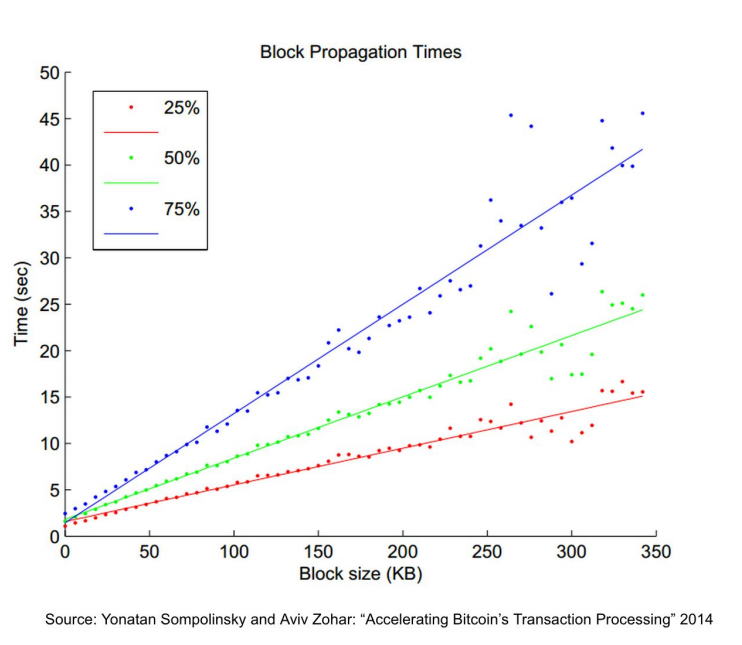 How consensus could work in Bitcoin
At any given time:

All nodes have a sequence of blocks of transactions they’ve reached consensus on
Each node has a set of outstanding transactions it’s heard about
How consensus could work in Bitcoin
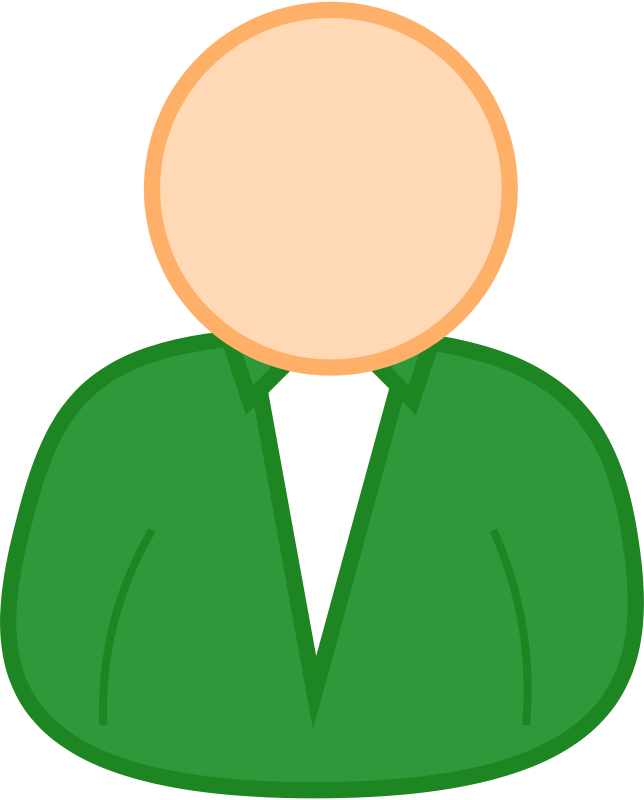 Tx
Tx
…
Tx
Tx
Tx
Tx
Tx
Tx
Tx
Tx
Tx
Tx
Tx
Consensus
protocol
…
…
…
…
…
Tx
Tx
Tx
Tx
Tx
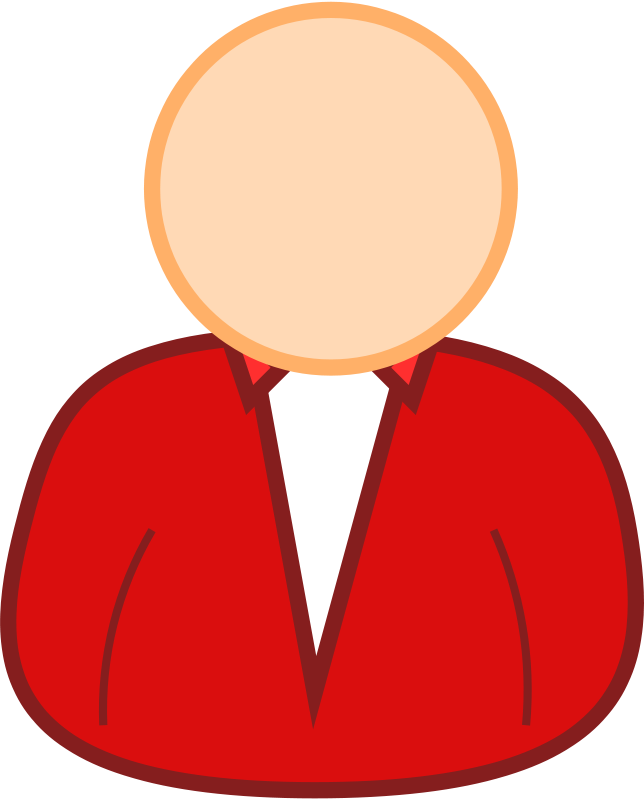 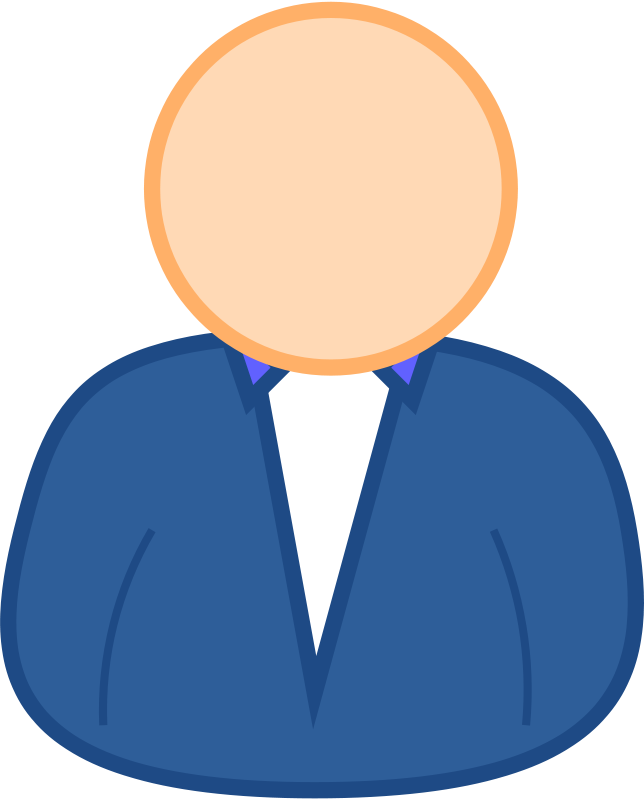 OK to select any valid block, even if proposed by only one node
Why consensus is hard
Nodes may crash
Nodes may be malicious

Network is imperfect
Not all pairs of nodes connected
Faults in network
Latency
No notion of global time
[Speaker Notes: Analogy of talking on the phone and having a lag]
Many impossibility results
Byzantine generals problem

Fischer-Lynch-Paterson (deterministic nodes): consensus impossible with a single faulty node
Some well-known protocols
Example: Paxos/Raft

Never produces inconsistent result, but can (rarely) get stuck
Understanding impossibility results
These results say more about the model than about the problem

The models were developed to study systems like distributed databases
Bitcoin consensus: theory & practice
Originally Bitcoin consensus works better in practice than in theory

Theory is catching up (e.g. The blockchain folk theorem)

BUT theory is important, can help predict unforeseen attacks (selfish-mining, etc.)
Some things Bitcoin does differently
Introduces incentives
Possible only because it’s a currency!

Embraces randomness
Does away with the notion of a specific end-point
Consensus happens over long time scales — about 1 hour
Lecture 2.3:

Consensus without identity: the block chain
Why identity?
Pragmatic: some protocols need node IDs

Security: assume less than 50% malicious
Why don’t Bitcoin nodes have identities?
Identity is hard in a P2P system — Sybil attack

Pseudonymity is a goal of Bitcoin
Weaker assumption: select random node
Analogy: lottery or raffle

When tracking & verifying identities is hard, we give people tokens, tickets, etc.

Now we can pick a random ID & select that node
Key idea: implicit consensus
In each round, random node is picked

This node proposes the next block in the chain

Other nodes implicitly accept/reject this block
by either extending it 
or ignoring it and extending chain from earlier block

Every block contains hash of the block it extends
Consensus algorithm (simplified)
New transactions are broadcast to all nodes
Each node collects new transactions into a block
In each round a random node gets to broadcast its block
Other nodes accept the block only if all transactions in it are valid (unspent, valid signatures)
Nodes express their acceptance of the block by including its hash in the next block they create
What can a malicious node do?
Double-spending attack
signed by A
Pay to pkB : H(  )
CA → B
CA → A’
signed by A
Pay to pkA’ : H(  )
Honest nodes will extend the longest valid branch
[Speaker Notes: Can’t create new transactions from someone else’s address, or modify them.

Suppressing tx’s is only a minor annoyance.]
From Bob the merchant’s point of view
1 confirmation
3 confirmations
CA → B
CA → A’
Double-spend probability decreases exponentially with # of confirmations

Most common heuristic: 6 confirmations
double-spendattempt
Hear about CA → B transaction
0 confirmations
Recap
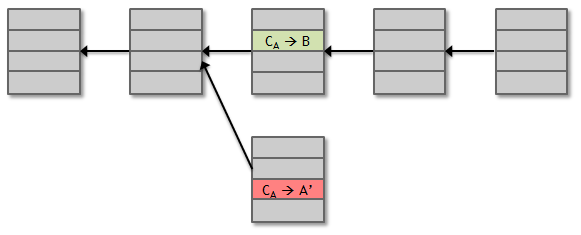 Protection against invalid transactions is cryptographic, but enforced by consensus

Protection against double-spending is purely by consensus

You’re never 100% sure a transaction is in consensus branch. Guarantee is probabilistic
Lecture 2.4:

Incentives and proof of work
Assumption of honesty is problematic
Can we give nodes incentives for behaving honestly?






Everything so far is just a distributed consensus protocol
But now we utilize the fact that the currency has value
Can we reward nodes that created these blocks?
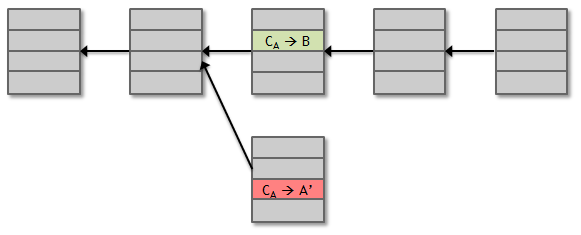 Can we penalize the node that created this block?
Incentive 1: block reward
Creator of block gets to
include special coin-creation transaction in the block
choose recipient address of this transaction

Value is fixed: currently 6.25 BTC, halves every 4 years

Block creator gets to “collect” the reward only if the block ends up on long-term consensus branch!
There’s a finite supply of bitcoins
Total supply: 21 million
Block reward is how new bitcoins are created

Runs out in 2140. No new bitcoins unless rules change
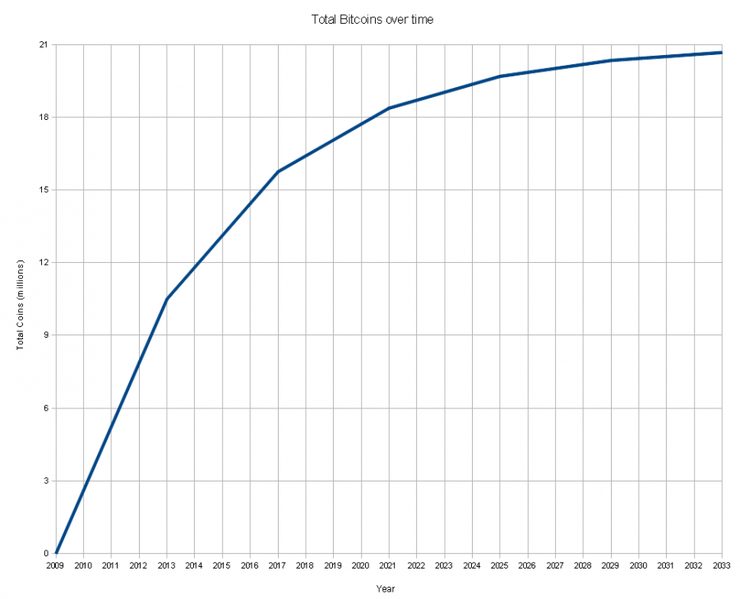 First inflection point:reward halved from 50BTC to 25BTC
Total bitcoins in circulation
Year
Incentive 2: transaction fees
Creator of transaction can choose to make 
output value less than input value

Remainder is a transaction fee and goes to block creator

Purely voluntary, like a tip
https://faculty.chicagobooth.edu/jacob.leshno/Research/Bitcoin%20Market%20Design.pdf
https://www.microsoft.com/en-us/research/video/monopoly-without-monopolist-economic-analysis-bitcoin/
Remaining problems
How to pick a random node?

How to avoid a free-for-all due to rewards?

How to prevent Sybil attacks?
Mining Illustration
https://anders.com/blockchain/block.html
Proof of work
To approximate selecting a random node: 
	select nodes in proportion to a resource 	that no one can monopolize (we hope)

In proportion to computing power: proof-of-work
In proportion to ownership: proof-of-stake
Equivalent views of proof of work
Select nodes in proportion to computing power

Let nodes compete for right to create block

Make it moderately hard to create new identities
Hash puzzles
To create block, find nonce s.t.
H(nonce ‖ prev_hash ‖ tx ‖ … ‖ tx) is very small
nonce
Output space of hash
prev_h
Tx
Tx
Target 
space
If hash function is secure:
only way to succeed is to try enough nonces until you get lucky
[Speaker Notes: If Alice has 100x more computing power than Bob it doesn’t mean she always wins the race. It means she has about a 99% chance of wining. In the long run Bob will create 1% of the blocks]
PoW property 1: difficult to compute
As of Aug 2014: about 1020 hashes/block

Only some nodes bother to compete — miners
PoW property 2: parameterizable cost
Nodes automatically re-calculate the target every two weeks

Goal: average time between blocks = 10 minutes
Prob (Alice wins next block) = 
fraction of global hash power she controls
[Speaker Notes: what happens if time b/w blocks is too low or too high]
Key security assumption
Attacks infeasible if majority of miners weighted by hash power follow the protocol
Solving hash puzzles is probabilistic
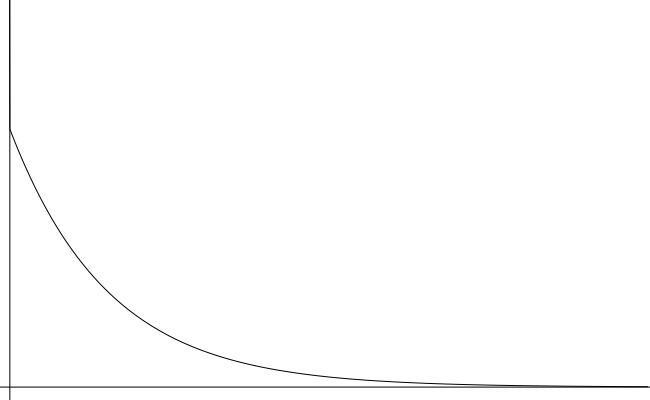 10
minutes
Probability density
Time to next block (entire network)
PoW property 3: trivial to verify
Nonce must be published as part of block


Other miners simply verify that
H(nonce ‖ prev_hash ‖ tx ‖ … ‖ tx) < target
Mining economics
Complications:	
fixed vs. variable costs
reward depends on global hash rate
Lecture 2.5:

Putting it all together
Recap
Identities

Transactions

P2P network
Block chain & consensus

Hash puzzles & mining
Bitcoin has three types of consensus
Value

State

Rules
security of block chain
Bitcoin is bootstrapped
health of mining ecosystem
value of currency
What can a “51% attacker” do?
Steal coins from existing address?

Suppress some transactions?
From the block chain
From the P2P network

Change the block reward?

Destroy confidence in Bitcoin?
✗


✓
✗

✗

✓✓
Remaining questions
How do we get from consensus to currency?

What else can we do with consensus?